Система подготовки к ОГЭ
Мезенева Р.М., учитель математики МОУ «Иогачская СОШ»
Анализ результатов ОГЭ
Систематическая работа по актуализации знаний.
Устный счет
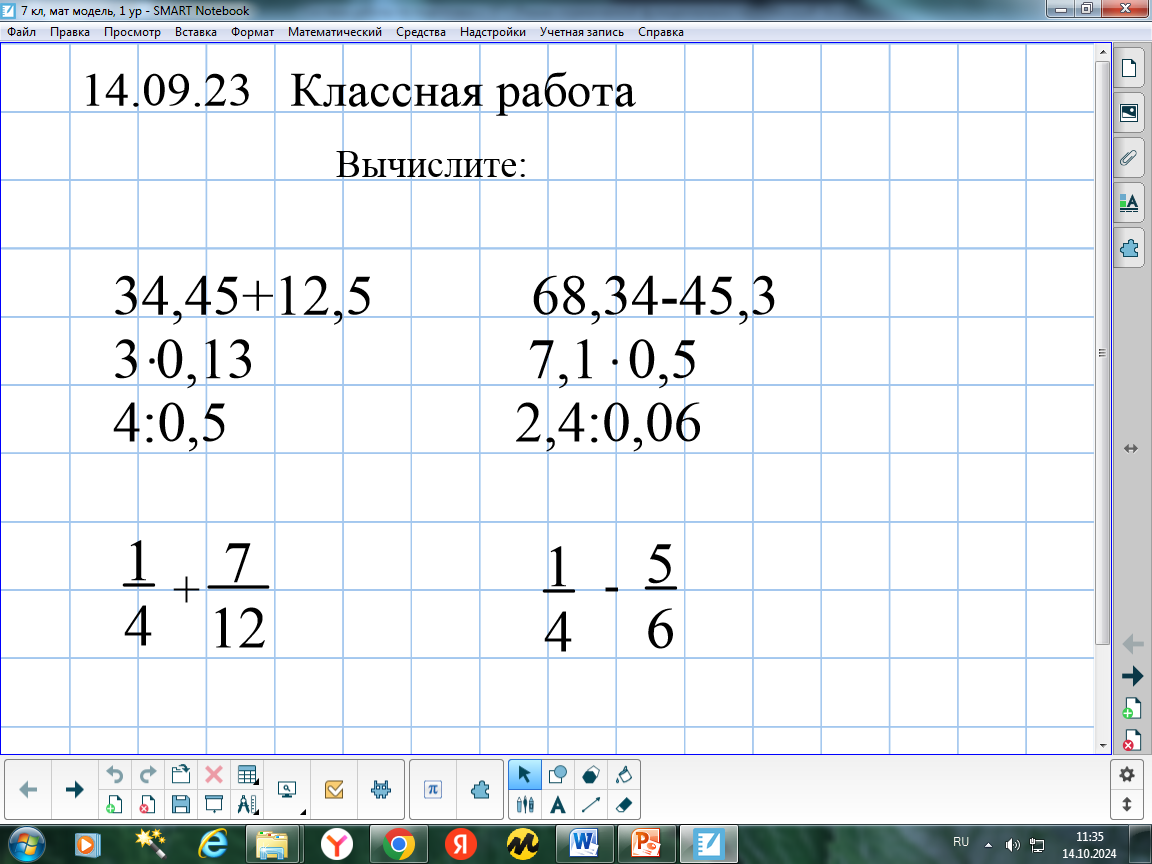 Систематическая работа по актуализации знаний.
Устный счет
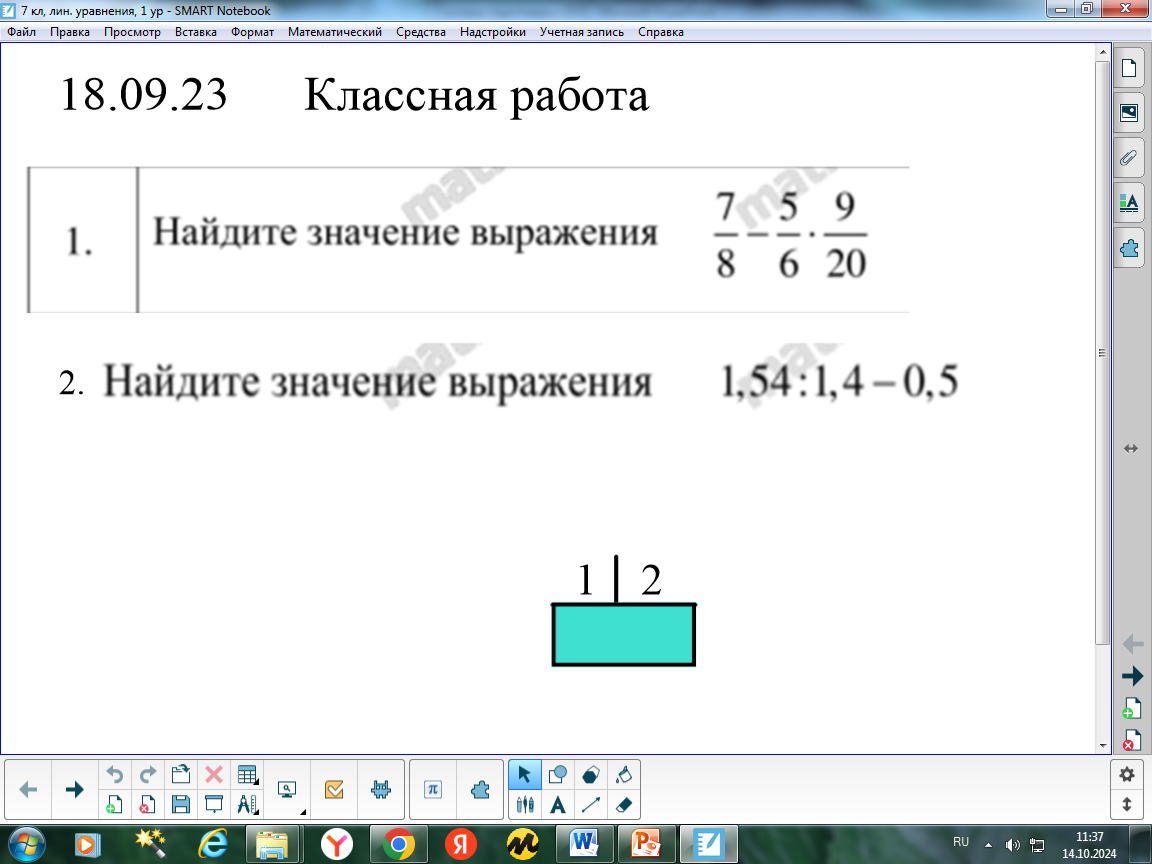 Экзаменационная минутка
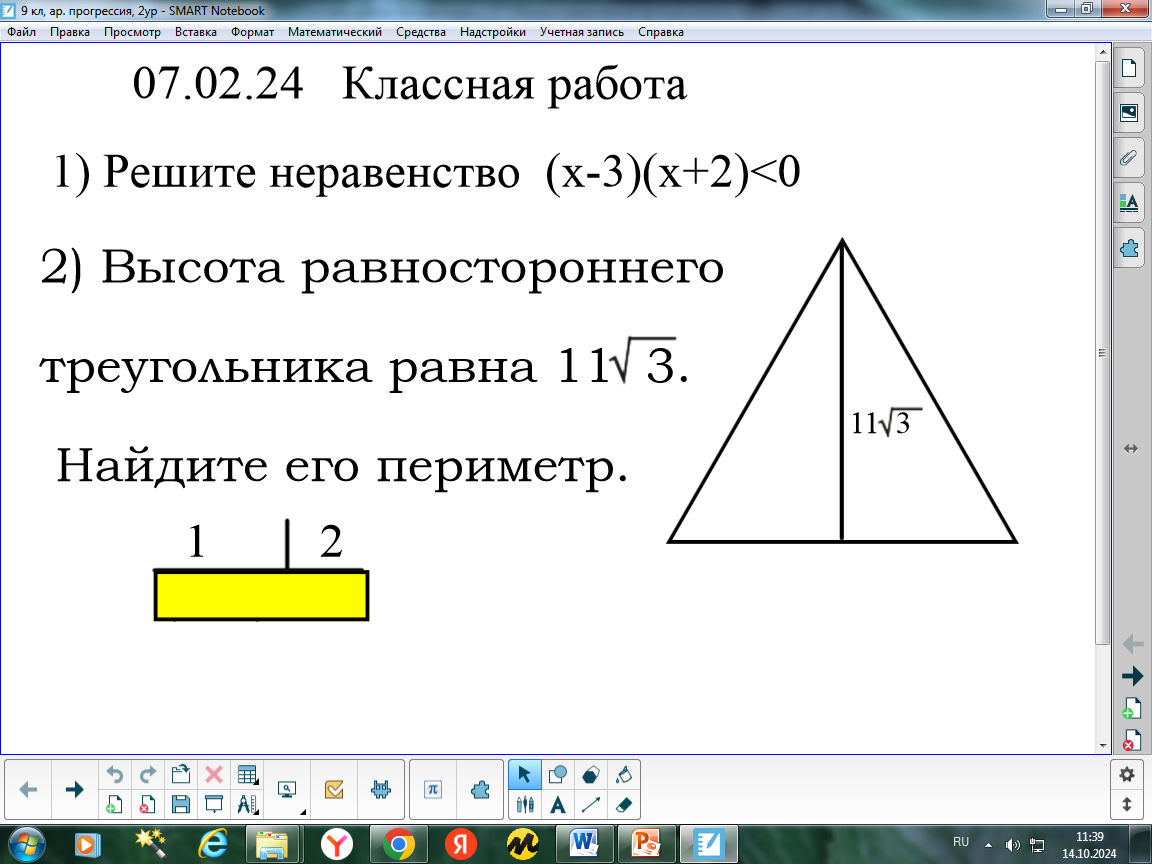 Внеурочная деятельность
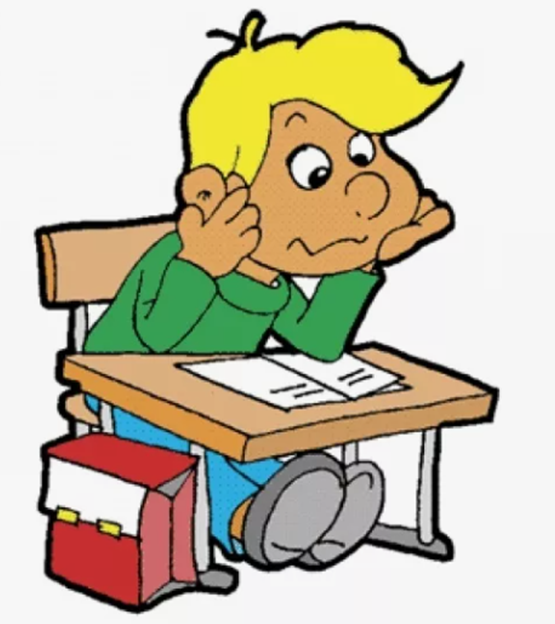 8 класс
«Графики функции. Текстовые задачи»
Внеурочная деятельность
9 класс
Ведение папки «Подготовка к экзаменам»
Лист цели - средства;
Теория;
Тетрадь с решением заданий;
Лист выполнения пробных экзаменов.
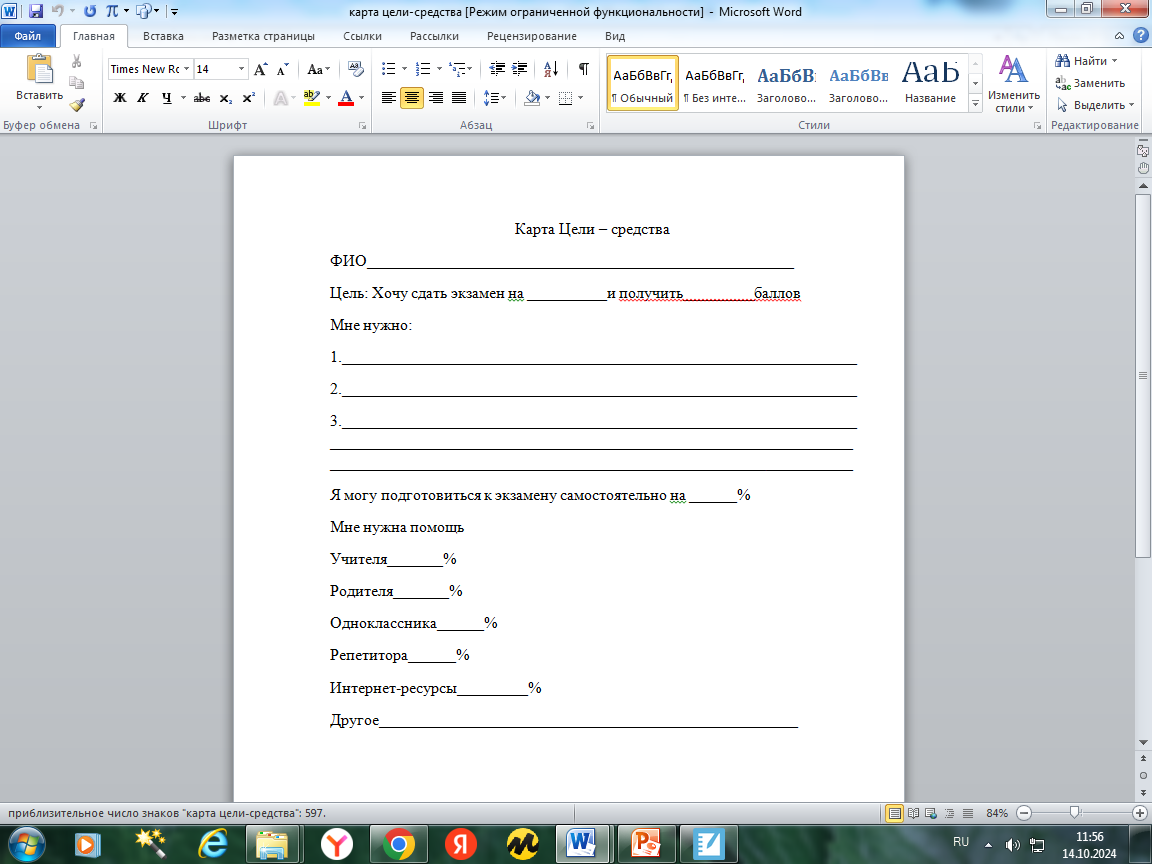 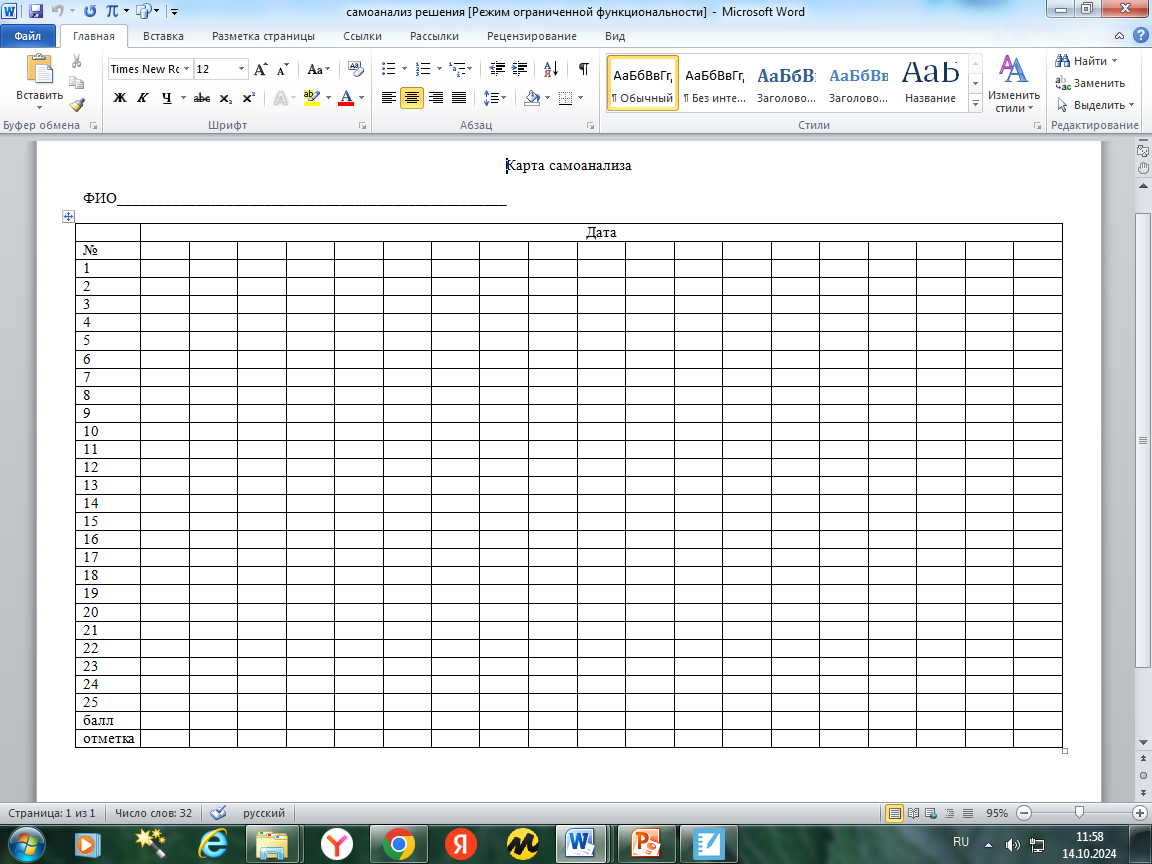 Внеурочная деятельность
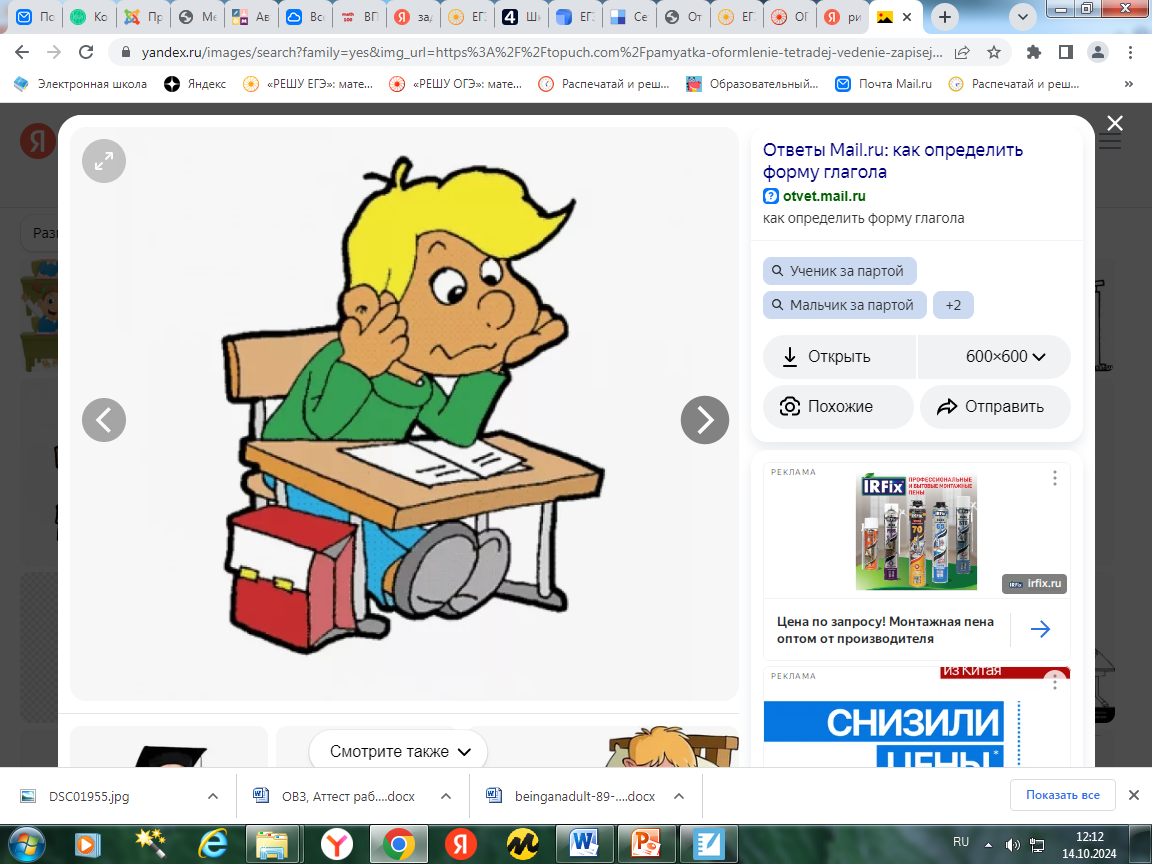 Сдам ОГЭ  
(1 часть)
Математика на  5 
(2 часть)
Сессия для выпускников
Осенняя – октябрь
Зимняя – декабрь, январь
Весенняя – март
                                           

По итогам сессии 
–  Круглый стол
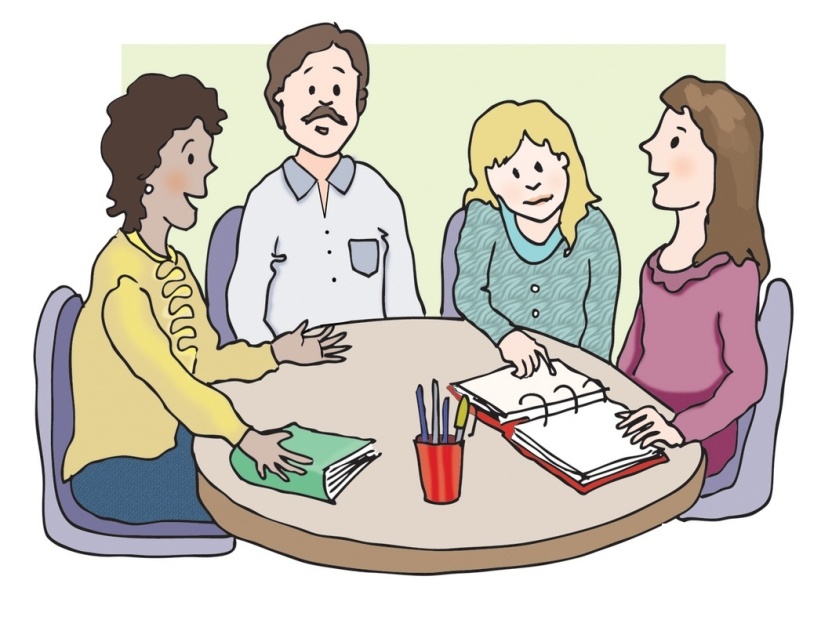 Итоговое повторение
Январь-май:  еженедельно, решение варианта экзамена, с разбором ошибок.
Апрель –май:  Тематическое повторение
Май: Пробные экзамены (каждую пятницу)
Конец мая-июнь: работа с индивидуальными карточками
Работа с индивидуальными карточками
Задания для карточек:
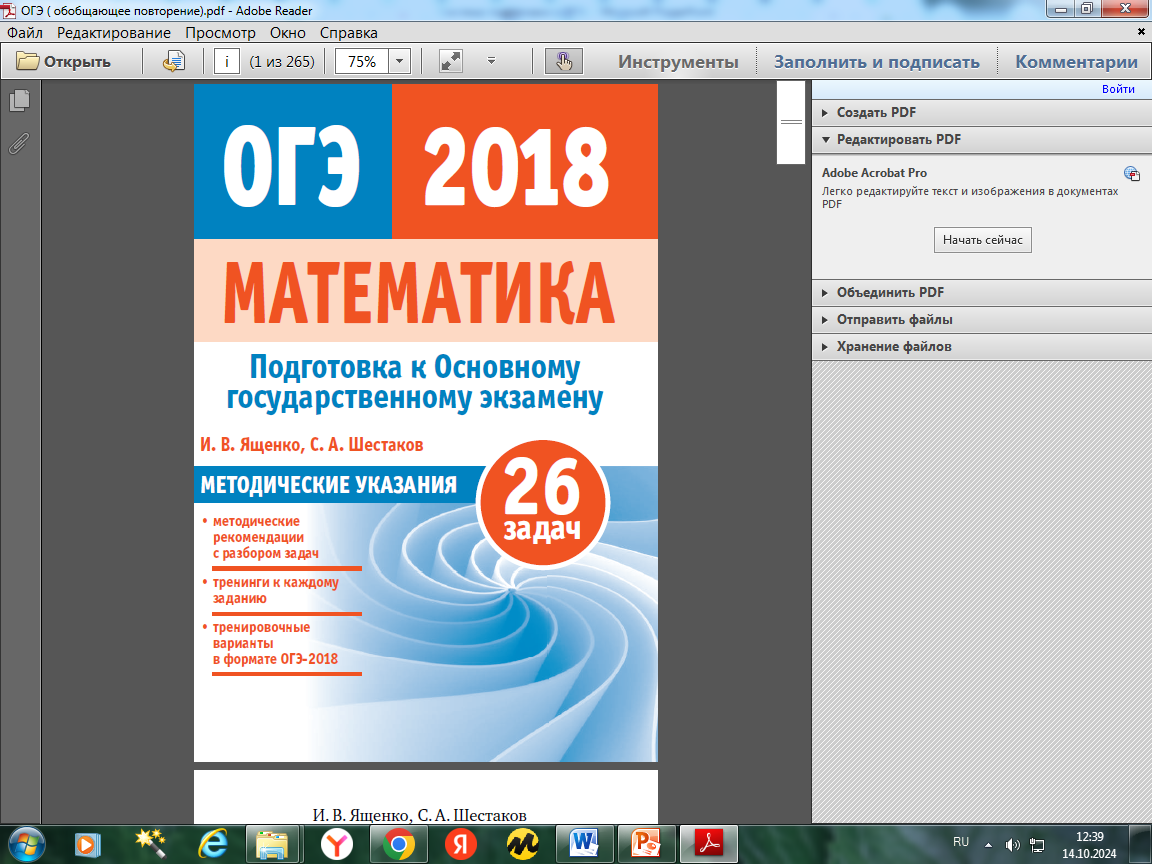